Конкурс
«Вгадай, що зображено »
Підземні видозміни пагона
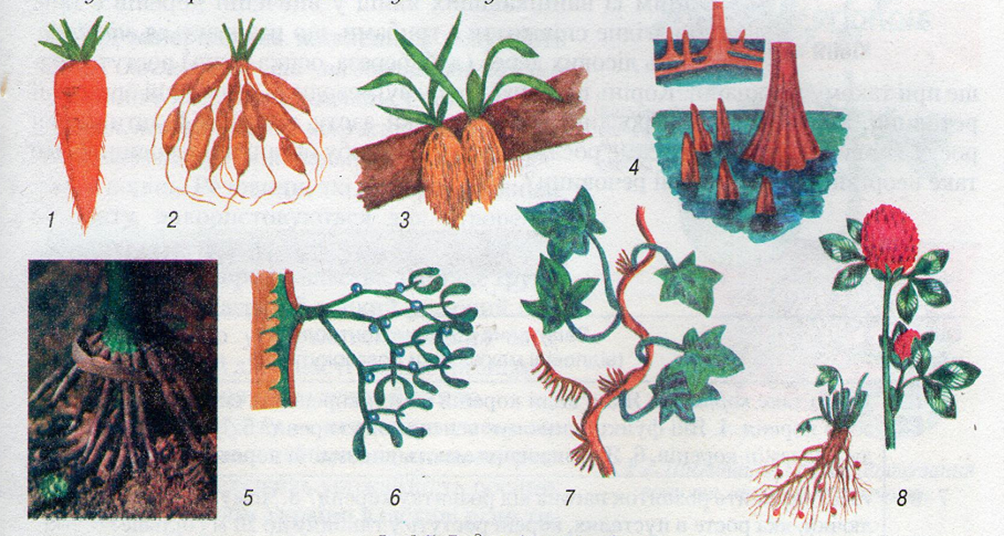 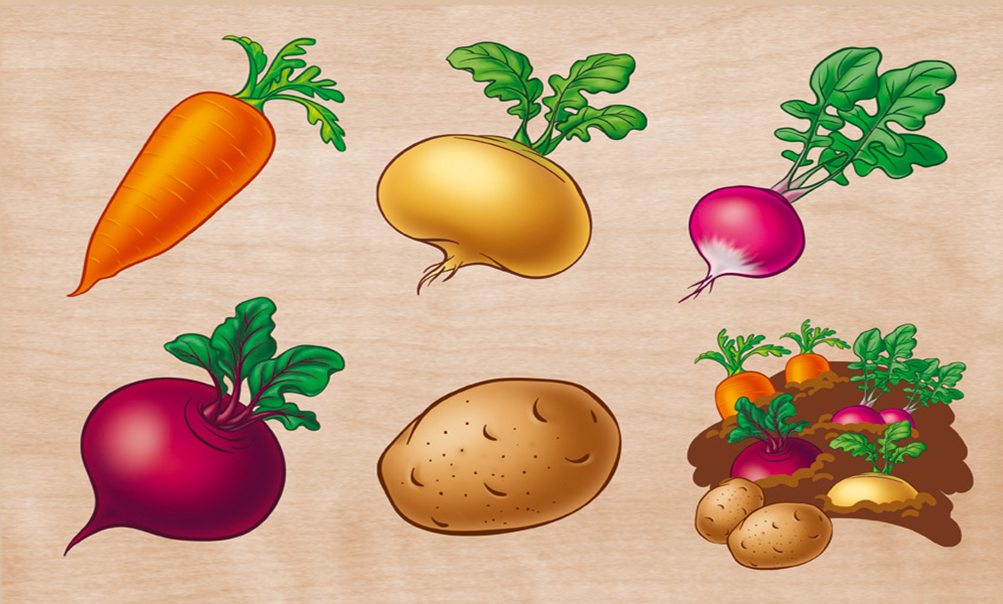 Наземні видозміни пагони
Тип галуження пагонів
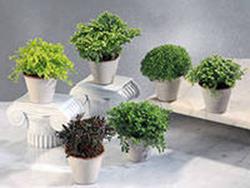 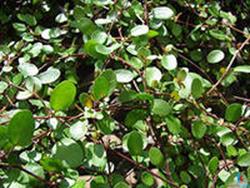 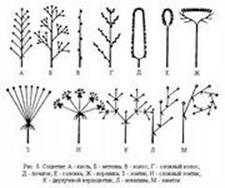 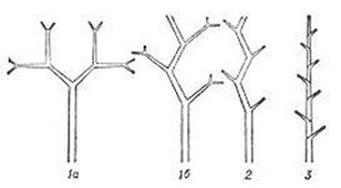 Типи суцвіть
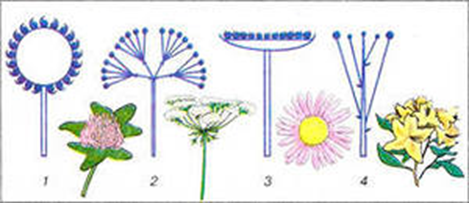 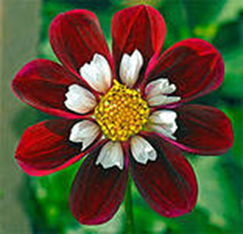 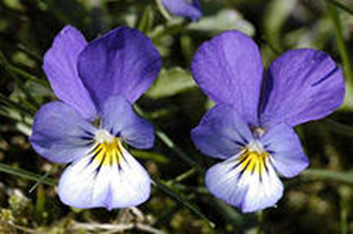 Види водоростей
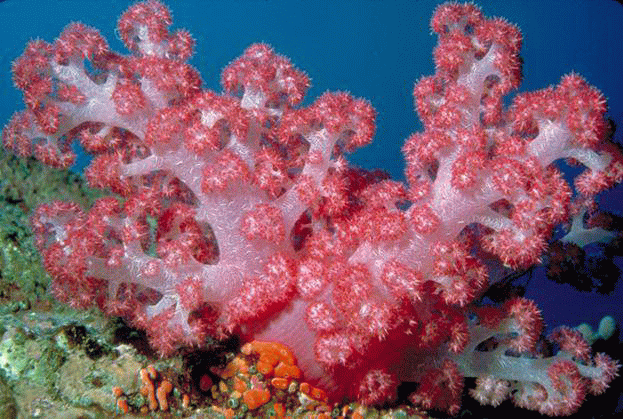 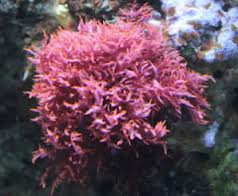 Родина капустяні
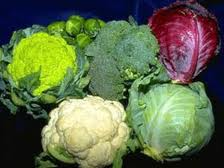 Родина Розові
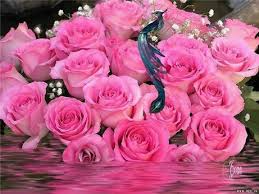 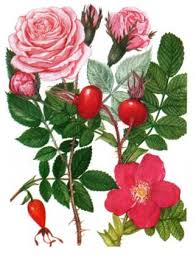 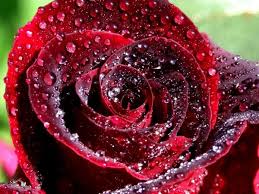 Родина бобові
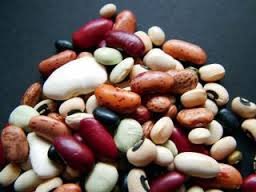 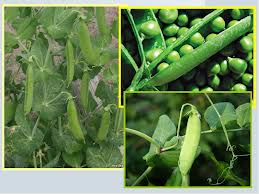 Родина пасльонові
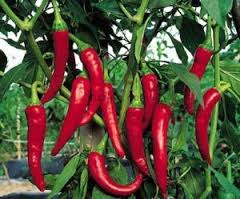 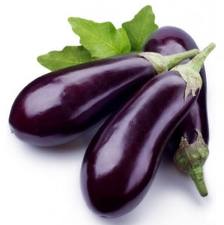 Родина злакові
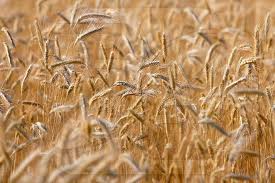 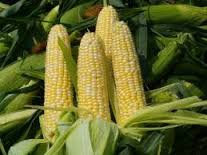